Algebra
10-sinf
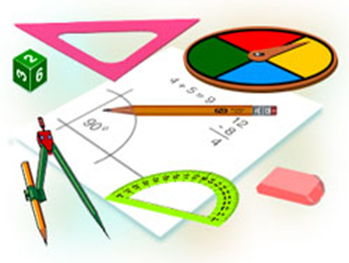 Mavzu:
Sodda ko‘rsatkichli tenglamalar    (2- dars)
Komilov Mirodil Xosiljonovich X.T.V. tasarrufidagi AFIDUM matematika fani o‘qituvchisi.
Mustaqil bajarilgan topshiriqni  tekshirish
27. Tenglamani yeching.
Mustaqil bajarilgan topshiriqni  tekshirish
28. Tenglamani yeching.
Mustaqil bajarilgan topshiriqni  tekshirish
29. Tenglamani yeching.
Yangi o‘zgaruvchini kiritish
Tenglamani yeching.
Yangi o‘zgaruvchini kiritish
Mashqlar yechish
30. Tenglamani yeching.
Mashqlar yechish
31. Tenglamani yeching.
Mashqlar yechish
32. Tenglamani yeching.
Mashqlar yechish
33. Tenglamani yeching.
Mashqlar yechish
34. Tenglamani yeching.
Mashqlar yechish
34. Tenglamani yeching.
Mashqlar yechish
Mashqlar yechish
Tadbirkor 10000000 so‘mni bankka yillik 21 foiz 
stavkasi bilan ma’lum muddatga qo‘ydi. Muddat 
oxirida 17715610 so‘m oldi. Pul necha yilga 
qo‘yilganini toping.
Javob: 3 yilga
Mustaqil yechish uchun topshiriq
Darslikning 73-betidagi  30, 31, 32, 33 ,34, 
35-mashqlarning juft tartibdagi misollari
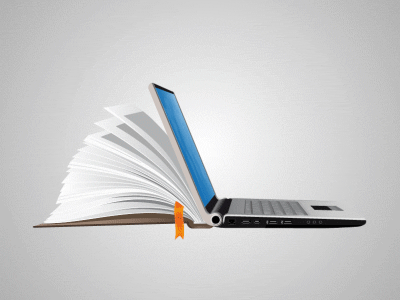